1st week Review
16C 2022
Secondary Dominants
V65 of ii in Ab Major
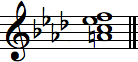 Secondary Dominants
vii°7 of  V in A Minor
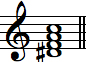 Secondary Dominants
vii°42 of III in C Minor
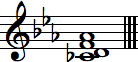 Secondary Dominants
vii°65 of iv in G# Minor
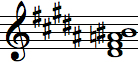 Secondary Dominants
vii°43 of ii in A Major
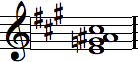 Harmonization
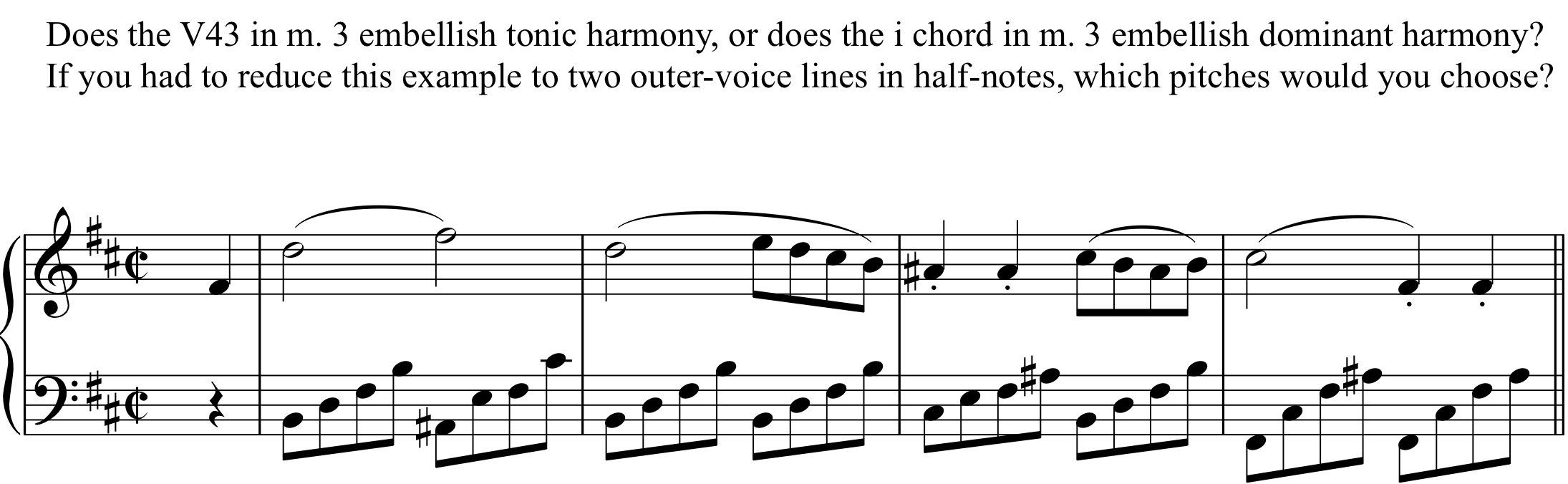 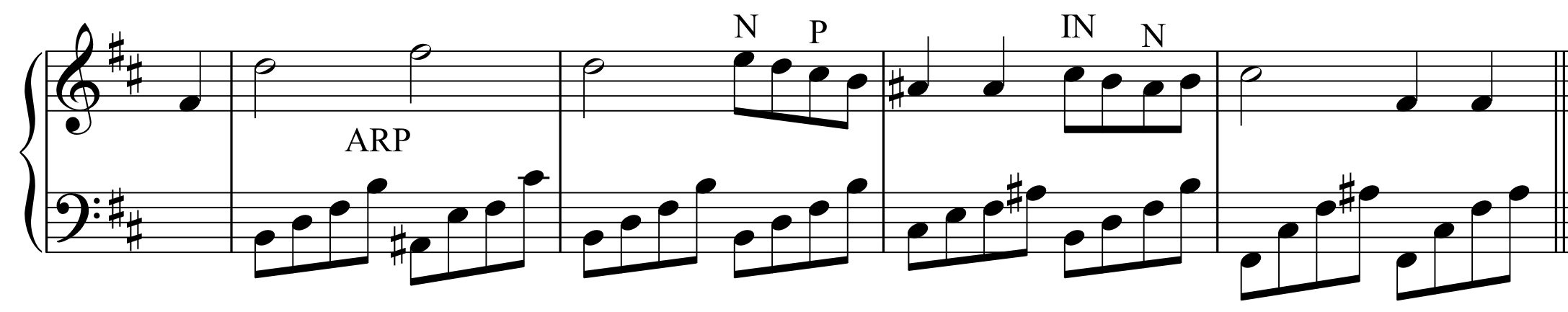 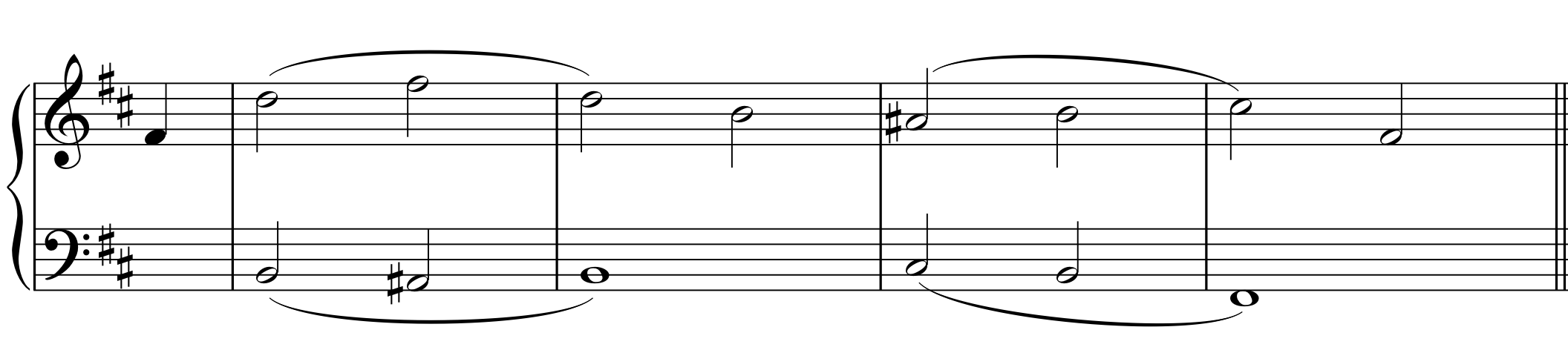 Circle 4 part-writing, and 
1 chord-spelling, problems
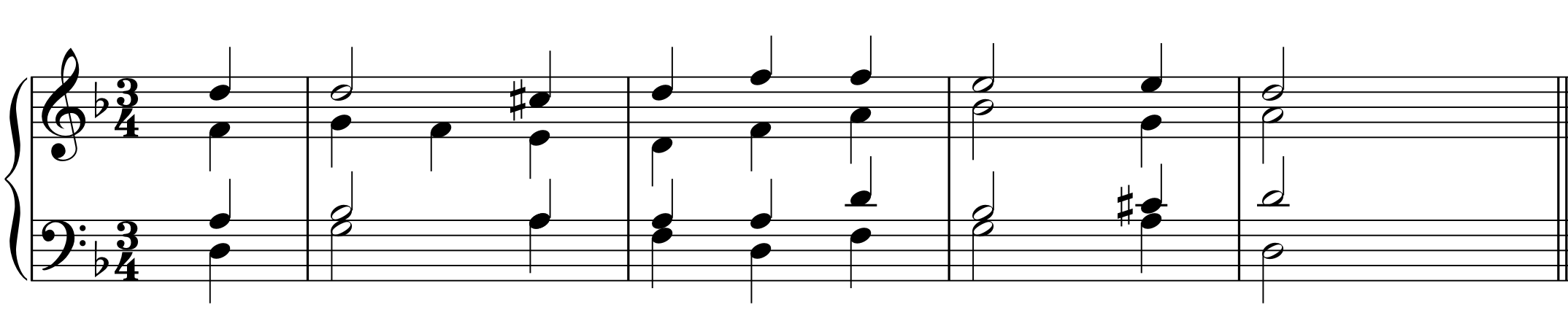 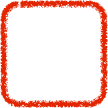 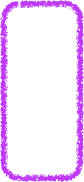 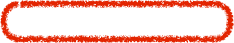 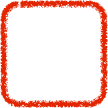 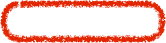 7th not prepared or resolved in V7
//5, T & A
//8, A & S
Aug 2nd, T
no 3rd in final tonic
Circle 5 part-writing problems
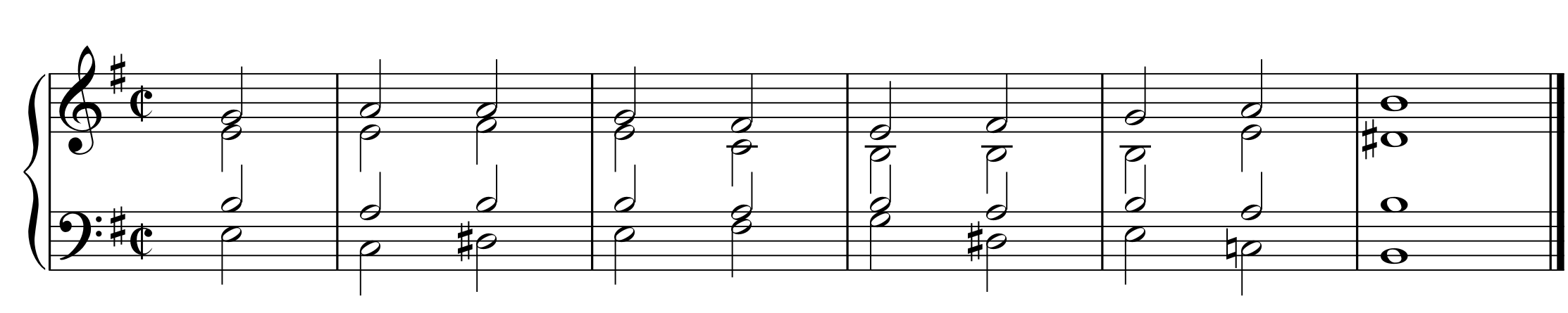 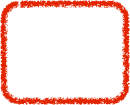 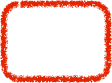 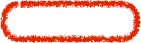 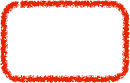 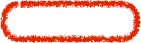 //5, T & A
unres. 7th, T
// 8, A & S
Unequal 5s, B & T
Aug 2nd, B
Where can you find a harmonization error?
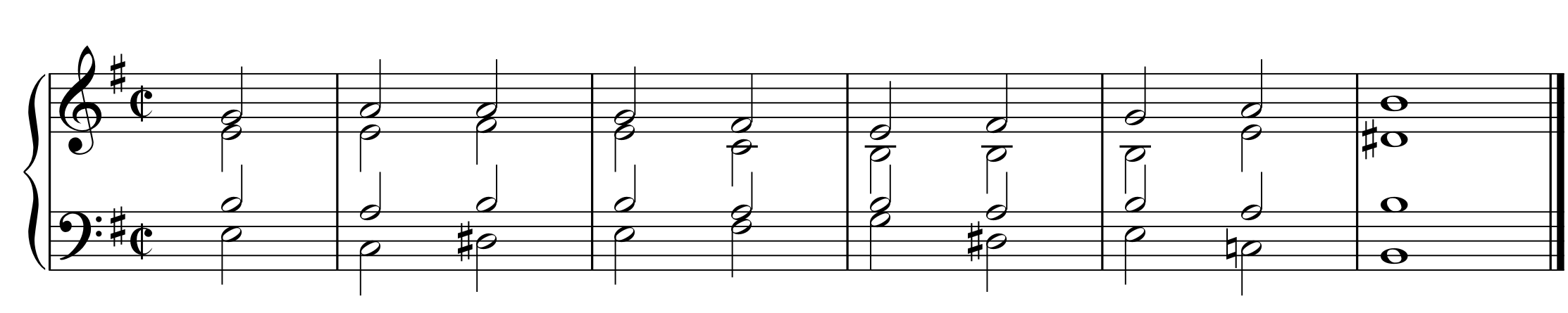 i
(iv6
i
V65)
(ii°)
i6
i
(V65)
iv6
V
Part-Writing
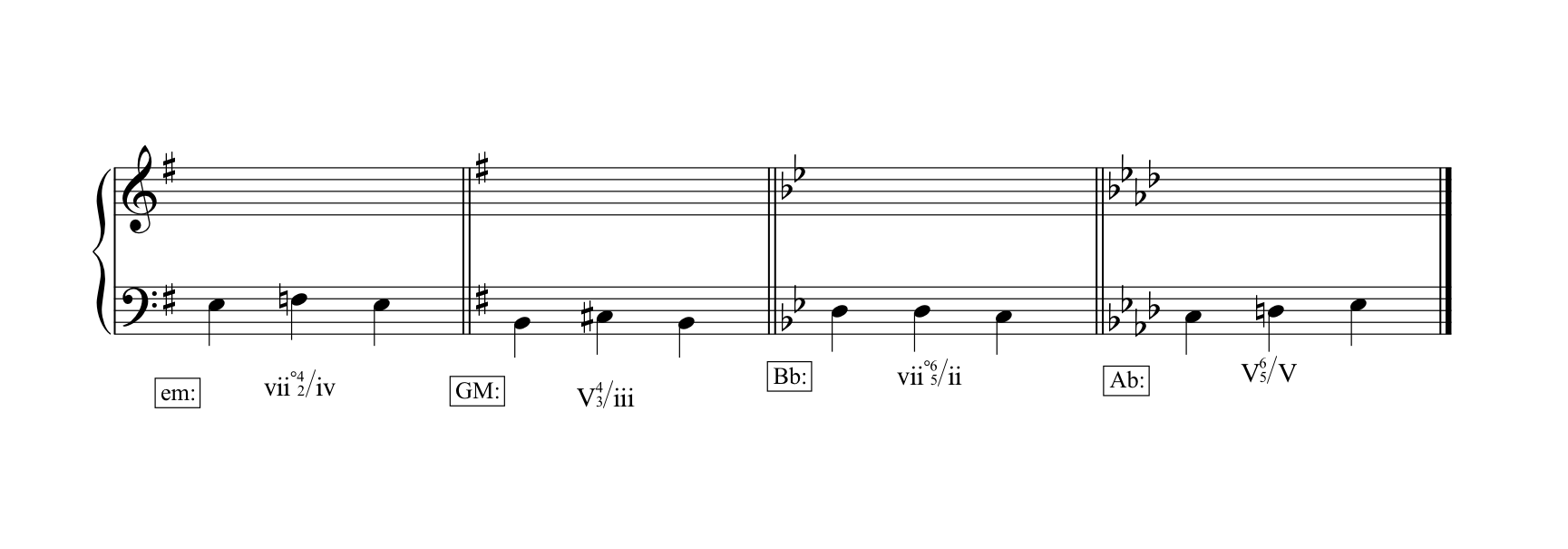 Part-Writing
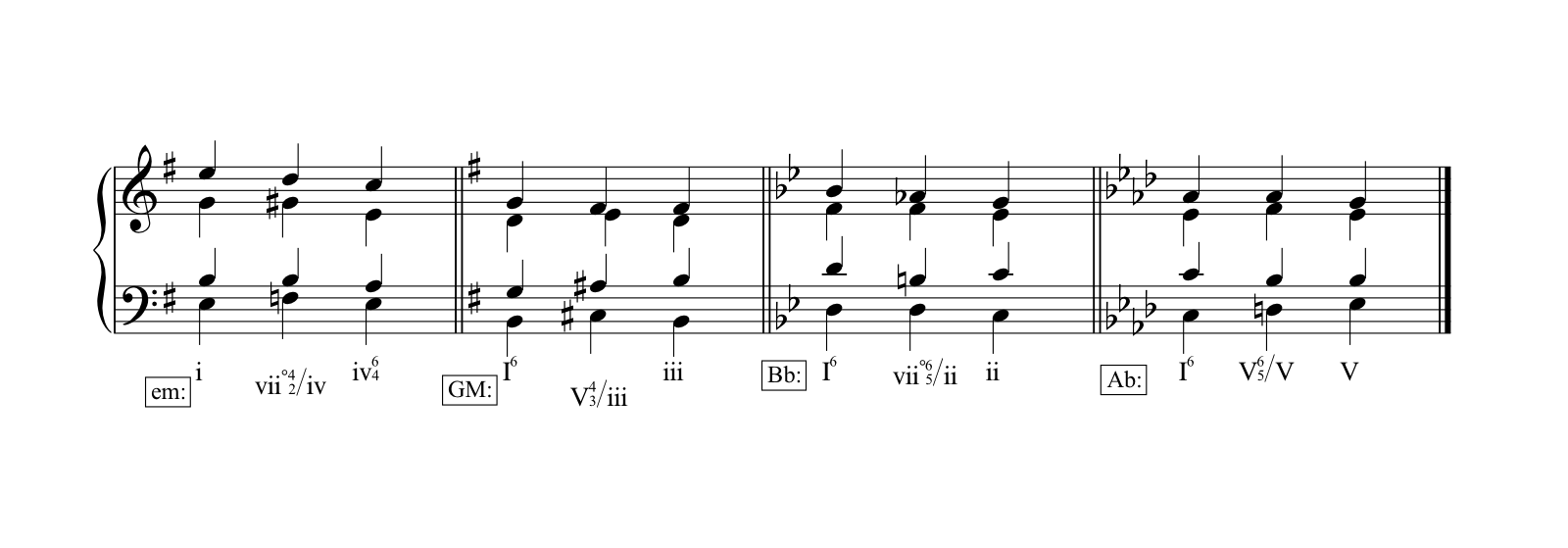